The BHS Learning Journey – PE (Year 8 Girls)
Year 9 this way!
End of Year Assessment
Practice questions completed and assessed
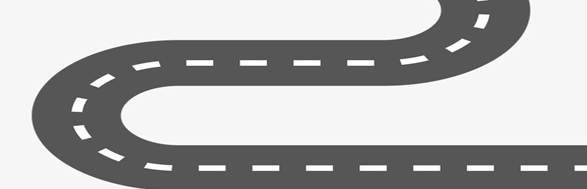 Model answers unpicked and critiqued
Skills we will work on this term:
Sprinting, middle distance running/pacing, throwing and jumping
Revision techniques shared
 and modelled
L5- Javelin- basic standing technique and knowledge of the event
L6- Developing Sprint Technique (200m)- rules of eh 200m
L3- Shot Put- start positon and what the event is
L4- Middle Distance (800m)- learning to pace
L1- Sprinting
Technique (100m)- 
L2- Long Jump- basics of take off and landing
L8- 100m Relay- handover technique
L7- Discuss- what the event is and the basic standing technique
L9- High Jump- basic scissor technique
End of Year 78Preparation
Year 8 Summer Term 2
Topic: Athletics
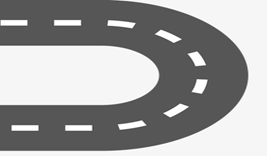 L3- Outwitting opponent when fielding (base)selection
L4- Applying the no ball rule
L5- Catching technique in base fielding 
L6- how and why we back up in fielding
L1- fielding- using the long barrier
L2- using the overarm throw when fielding
OAA: I know how to solve problems in a group
OAA:I know why resilience and teamwork are important
OAA: I know how to read a map
Year 8 Summer Term 1
Topic: Rounders/OAA
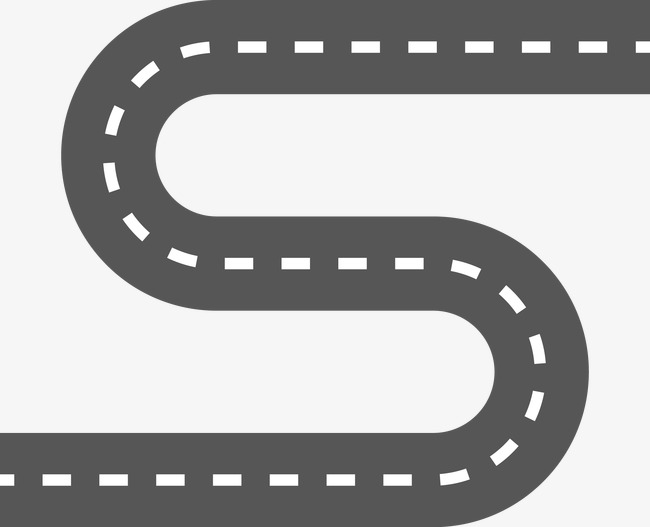 Skills we will work on this term: 
Passing, dribbling, attacking and defending
L5- change of speed when changing direction-
L6- knowing why space is important
L1- basic rules of rugby union
L2- perform fundamental rugby handling skills
L3- know the rules of passing
L4- know how to pass and receive -
L5- outwit an opponent using feints/dummies 
L6- the rules of how to tackle
L3- perform basic dribbling with control-  
L4-turn away from defenders when dribbling
L1- pass over short distances 
L2- when and where passing is used in football
Skills we will work on this term:
Throwing, catching, fielding, rules and tactics.
Year 8 Spring Term 2
Topic: Football and Rugby
L5- perform more advanced vaults- straddle and through 
L6- Performing rotation- rolls & handsprings
L3-perform flight using apparatus  
L4- performing different types of vault
L1- take off and land safely and with control
L2- Perform a variety of jumps showing quality and control
L1- I can use a racket and shuttlecock.
L2: I can rally with a racket and shuttlecock.
L3- I can  serve the shuttlecock.
L4: I can use a variety a serves and hits. .
L5- I can score in badminton 
L6: I can use a variety of tactics in badminton..
Topic: 
Dance & Gymnastics/Badminton
Year 8 Spring Term 1
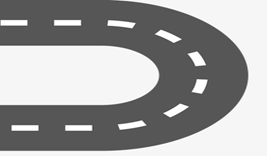 Skills we will work on this term: 
Variety of jumps, twists, drops and rotations
Bad: Serving, hitting, rallying, scoring
Topic: Netball
L9- . know the distinct roles of each playing position and the areas permitted.
L10- know what defending play is
L5- move accurately into a space to receive a well-timed pass..
L6- knowledge of footwork rule
L7- knowledge of where on the court shooting can take place..
L8- accurately replicate the technique for a correct shooting action.
L3- understand the importance of ‘getting free’ order to attack.
L4- applying the netball rules and court positions.
L1- fundamental netball passing and handling skills.
L2- knowledge of footwork rule
How to play a game of netball
Year 8 Autumn Term 2
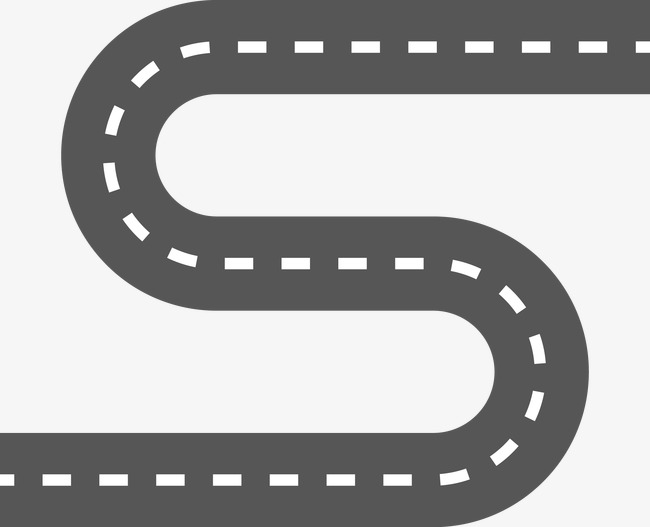 L9- Movement off the ball
L10- Passing and moving as a team in a game
L11- stop opponents from advancing.
L12- perform the main skills of football in a game effectively
L7- Developing shooting with a jump shot 
L8- benefits of each type of shot
L5- defending skills (1v1). i.e. interception, strip, side step
L6- Developing an understanding of rebounding
L3- creating space
L4- range of dribbling to get past opponents
L1- Passing & Receiving to outwit opponents
L2- Using the triple threat position
Skills we will work on this term: 
Passing, dribbling, attacking and defending
Topic: Basketball
Year 8 Autumn Term 1
Start to embed an enthusiasm and thirst for learning
Meet our teaching, support staff, pastoral leaders
 and SLT
Year 8 this way!
Skills we will work on this term: 
Passing, dribbling, attacking and defending
Meet our Head Boy and Girl and Senior prefect team
Learn about our ethos and what it looks like in practice